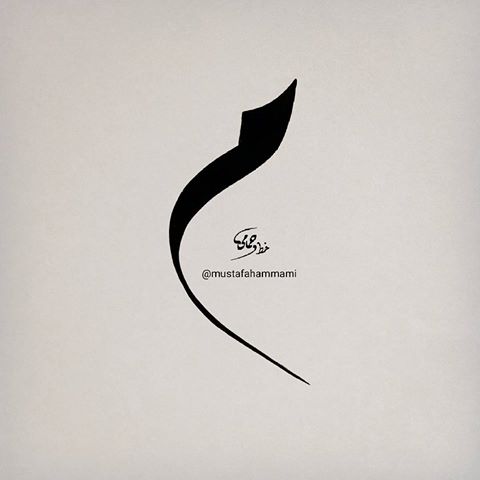 أحكام الميم الساكنة
د. هاله رجب
2021-01-29
1
عناصر المحاضرة
المقدمة
الإدغام المتماثلين الصغير
الإخفاء الشفوي
الإظهار الشفوي
الغنة ومراتبها
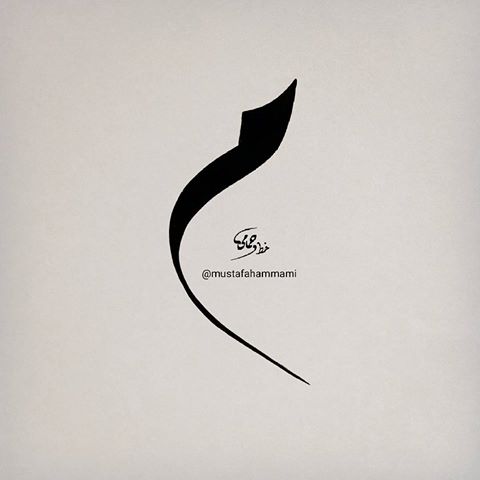 2021-01-29
2
أحكام الميم الساكنة    The rules of Meem Sakinah
تعريف الميم الساكنة
هي حرف الميم الخالي من الحركات، وهي ساكنة سكوناً أصلياً سواء وقفنا عليها أو وصلناها بما بعدها
توجد الميم الساكنة في الأسماء والأفعال والحروف
توجد الميم الساكنة في وسط الكلمة أو آخرها
يأتي بعد الميم الساكنة حروف الهجاء كلها (28 حرفاً) ولا يأتي بعدها حروف المد الثلاثة لمنع التقاء الساكنين
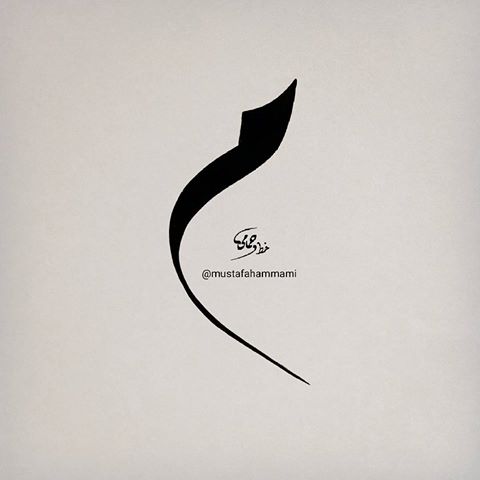 Definition of Meem Sakinah 
Meem Sakinah: is the letter Meem ( م ) that is free from any vowel, and which has a fixed sukoon when stopping and continuing reading.
Found in: nouns, verbs and prepositions, in the middle or end of the word.
It is followed by any of the 28 Alphabet letters but not the 3 Madd letters to avoid meeting of two sakin letters
2021-01-29
3
أحكام الميم الساكنة    The rules of Meem Sakinah
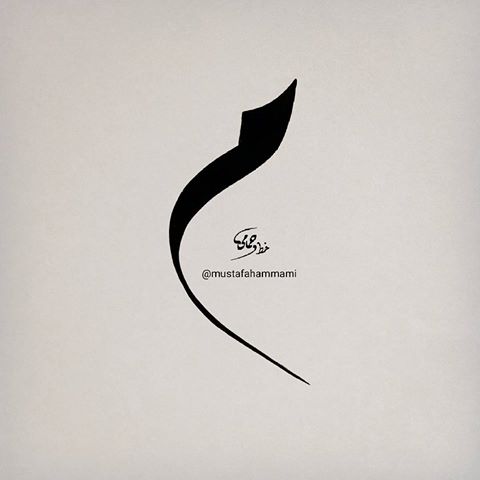 الْحَمْدُ
يمْكرون
لهمْ
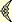 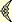 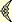 دينكمْ
ترميهمْ
عَلَيهِمْ
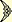 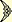 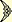 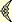 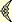 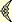 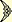 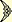 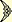 2021-01-29
4
أحكام الميم الساكنة    The rules of Meem Sakinah
Its letter is:وحرفه هو ب
الاخفاء الشفوي
Ikhfa’a Shafawi
الإظْهَارُ الشَّفَويُّ
Izhar Shafawi

وحروفه باقي حروف الهجاء
Its letters are the rest of the Arabic alphabet
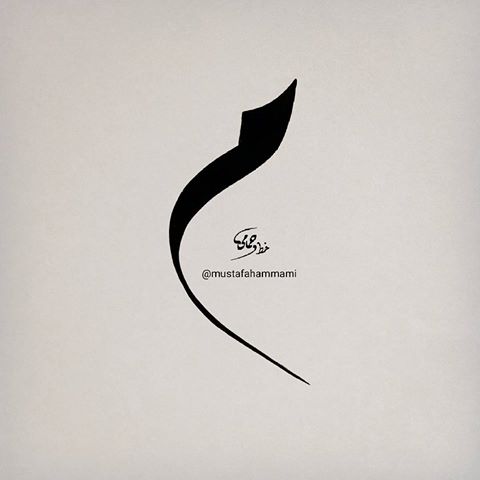 الإدغَامُ  المثلين الصغير
Idgham Mithleen Sagheer
Its letter is:وحرفه هو
مَ     مُ     مِ
أحكام الميم الساكنة
Meem Sakinah rules
2021-01-29
5
أحكام الميم الساكنة    The rules of Meem Sakinah
تعريفه

لغوياً: ادخال الشيء في الشيء

اصطلاحاً: ادخال الحرف الساكن في الحرف المتحرك والنطق بهما حرفاً مشدداً كالثاني
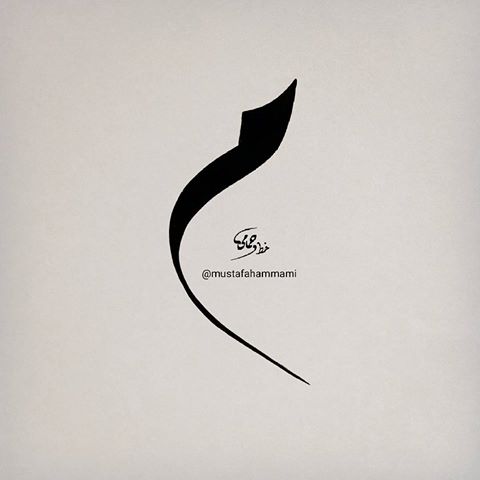 الإدغام المِثْلَيْن الصَغير
Idgham Mithleen Sagheer
(Minor merging of similar letters)
Definition

Linguistically: merging

Applied definition: The meeting of a saakin letter with a voweled letter so that the two letters become one emphasized letter of the second type
2021-01-29
6
أحكام الميم الساكنة    The rules of Meem Sakinah
كيفيته

إذا التقت الميم الساكنة بميم متحركة في كلمة واحدة أو كلمتين، ندخل الميم الساكنة في المتحركة فيصبحان ميماً مشددة بغنة بمقدار حركتين
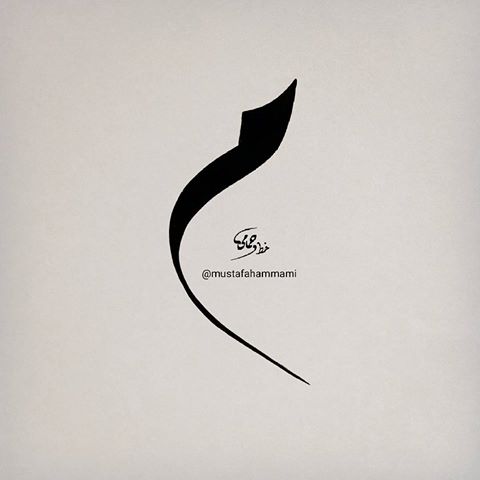 الإدغام المِثْلَيْن الصَغير
Idgham Mithleen Sagheer
(Minor merging of similar letters)
How it is applied

If a meem saakinah follows immediately a voweled meem within 1 word or in between 2 words, then insert the meem saakinah into the voweled meem which then acquires a sheddah. Pronounced with a stretched ghunnah.
2021-01-29
7
أحكام الميم الساكنة    The rules of Meem Sakinah
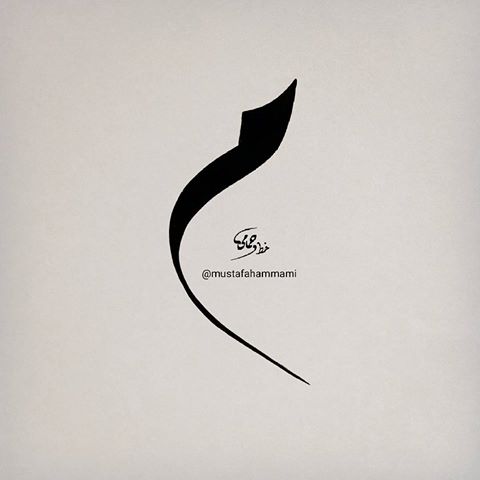 Its letter is: م  حرفه هو:
الإدغام المِثْلَيْن الصَغير
Idgham Mithleen Sagheer
(Minor merging of similar letters)
2021-01-29
8
أحكام الميم الساكنة    The rules of Meem Sakinah
Examples أمثلة     

﴿  ٱلَّذِي أَطعَمَهُم مِّن جُوعٍ  ﴾

﴿ الٓمٓ ﴾
(ألِف  لآم  مِّيم   )
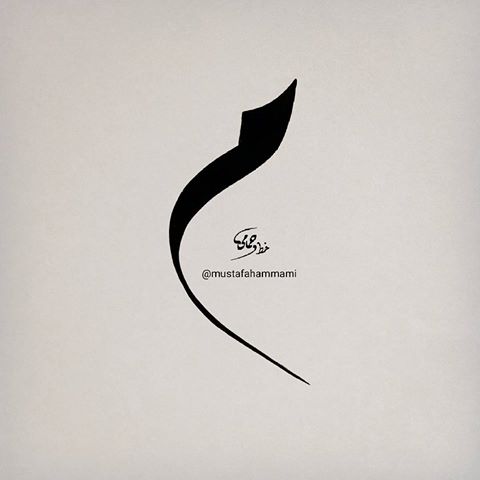 الإدغام المِثْلَيْن الصَغير
Idgham Mithleen Sagheer
(Minor merging of similar letters)
2021-01-29
9
أحكام الميم الساكنة    The rules of Meem Sakinah
Why is it named thisلماذا سمي بهذا   
إدغام

لأن الميم الساكنة تدغم في الميم المتحركة
because the meem saakinah is merged into voweled meem
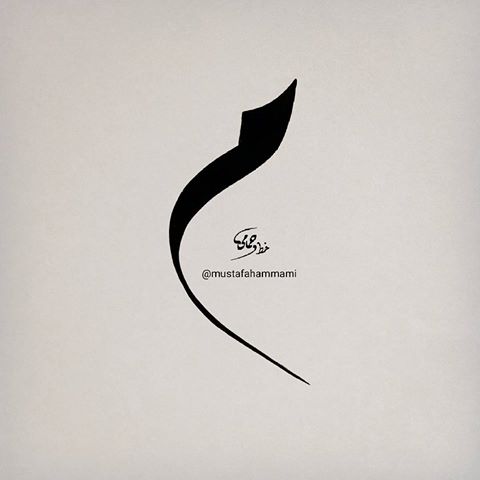 الإدغام المِثْلَيْن الصَغير
Idgham Mithleen Sagheer
(Minor merging of similar letters)
2021-01-29
10
أحكام الميم الساكنة    The rules of Meem Sakinah
Why is it named thisلماذا سمي بهذا   
مِثْلَيْن

لأن كلا الحرفين يخرجان من نفس المخرج ولهما نفس الصفات (نفس الحرف)
because both letters are articulated from the same articulation point and have the same characteristics.
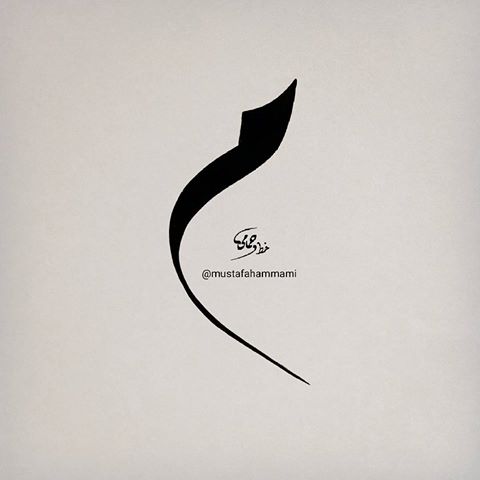 الإدغام المِثْلَيْن الصَغير
Idgham Mithleen Sagheer
(Minor merging of similar letters)
2021-01-29
11
أحكام الميم الساكنة    The rules of Meem Sakinah
Why is it named thisلماذا سمي بهذا   
صغير

لأن الحرف الأول ساكن والثاني متحرك

because the first letter has no vowle while the second has a vowle
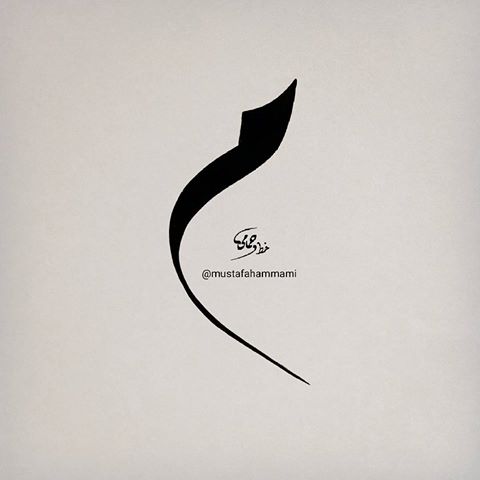 الإدغام المِثْلَيْن الصَغير
Idgham Mithleen Sagheer
(Minor merging of similar letters)
2021-01-29
12
أحكام الميم الساكنة    The rules of Meem Sakinah
تعريفه

   النطق بالميم الساكنة.
خالية من التشديد
بحالة بين الإظهار والإدغام
بغنة كاملة بمقدار حركتين
وهذا رأي جمهور العلماء
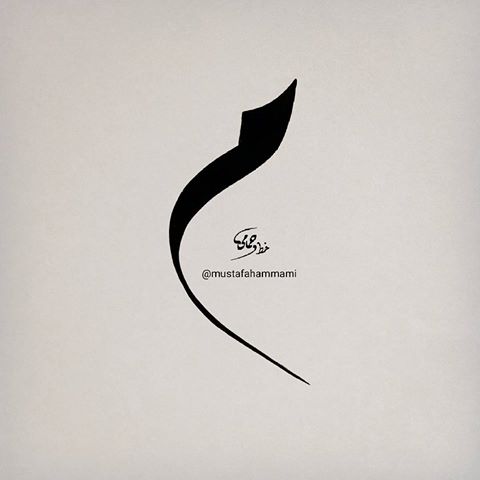 الإخفاءالشفوي
Ikhfa’a Shafawi
Definition

   The pronunciation of a non-vowled meem, 
   stripped of any shaddah,
   in a state between idhahaar and idgham
   with a stretched ghunnah remaining on the meem.
This is the opinion of the majority of scholars.
2021-01-29
13
أحكام الميم الساكنة    The rules of Meem Sakinah
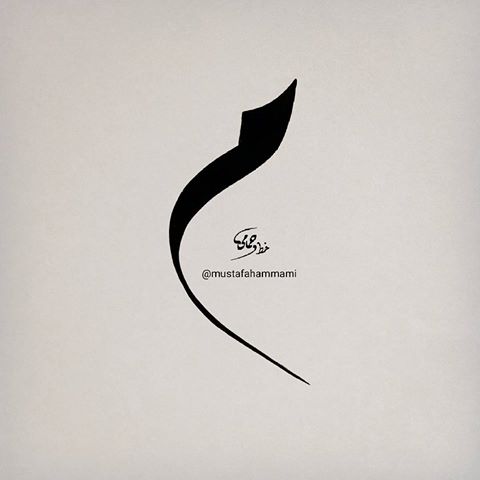 Its letter isحرفه هو        
ب
الإخفاءالشفوي
Ikhfa’a Shafawi
2021-01-29
14
أحكام الميم الساكنة    The rules of Meem Sakinah
كيفيته:

   عندما يقع حرف ( ب ) بعد الميم الساكنة مباشرة في كلمتين، يتم اخفاء الميم الساكنة قبل النطق بحرف الباء مع الغنة بمقدار حركتين

هذه الغنة هي صفة أي من الحرفين؟
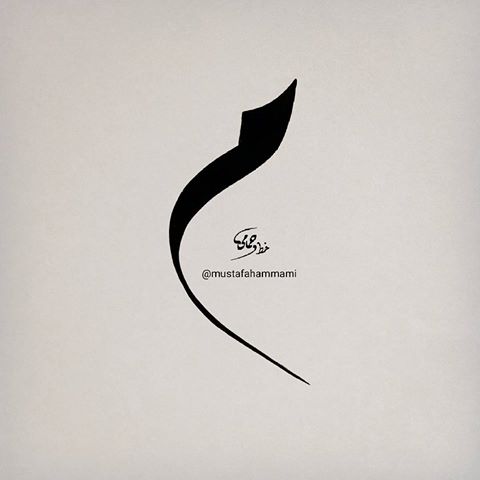 الإخفاءالشفوي
Ikhfa’a Shafawi
How to apply it:

   When the letter ( ب ) immediately follows meem sakinah  in between two words hide this meem at the letter ( ب ) , with a stretched ghunnah.

This ghunnah is a characteristic of which letter?
2021-01-29
15
أحكام الميم الساكنة    The rules of Meem Sakinah
أسباب الإخفاء الشفوي
 التجانس بين الميم والباء (يخرجان من نفس المخرج – الشفتان)
 يشتركان في الكثير من الصفات
 الإخفاء أخف وأسهل في النطق
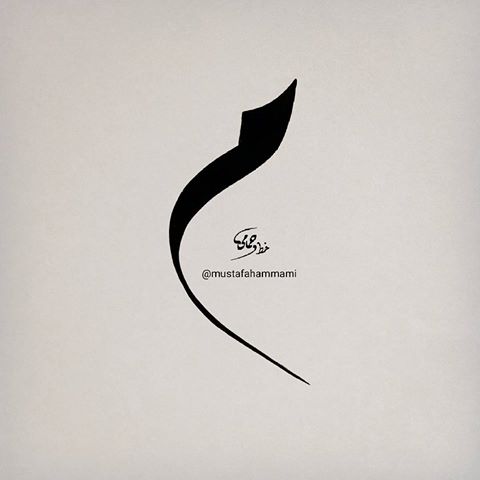 الإخفاءالشفوي
Ikhfa’a Shafawi
Causes of Ikhfaa Shafawi
Tajanus between meem and ba (different letters but same makhraj)
They share a lot of characterstics 
The Ikhfa in this case makes pronunciation easy
2021-01-29
16
أحكام الميم الساكنة    The rules of Meem Sakinah
Why is it named thisلماذا سمي بهذا الإسم  
الإخْفَاءُ
لأن الميم يتم إخفاؤها
because the meem is hidden

الشَّفِويُّ
لأن الميم والباء يخرجان من الشفة
because the meem & Ba’a are articulated from the shiffah (lips)
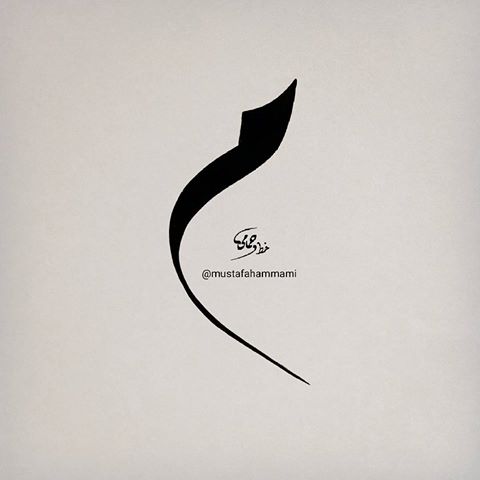 الإخفاءالشفوي
Ikhfa’a Shafawi
2021-01-29
17
أحكام الميم الساكنة    The rules of Meem Sakinah
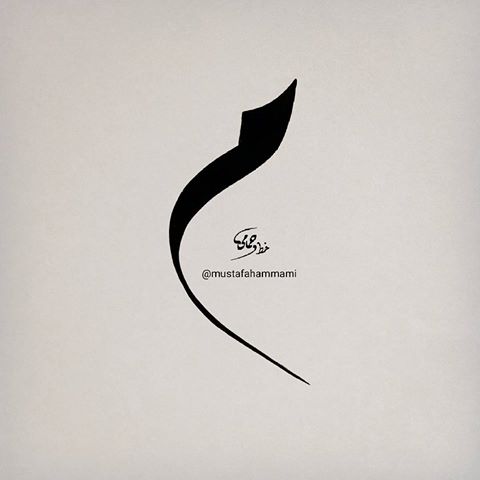 Examplesأمثلة      

﴿  تَرْمِيهِم بِحِجَارَةٍ  ﴾

﴿ إنَّ رَبَّهُم بِهِمْ يَومَئِذٍ لَخَبِيرٌ ﴾
الإخفاءالشفوي
Ikhfa’a Shafawi
2021-01-29
18
أحكام الميم الساكنة    The rules of Meem Sakinah
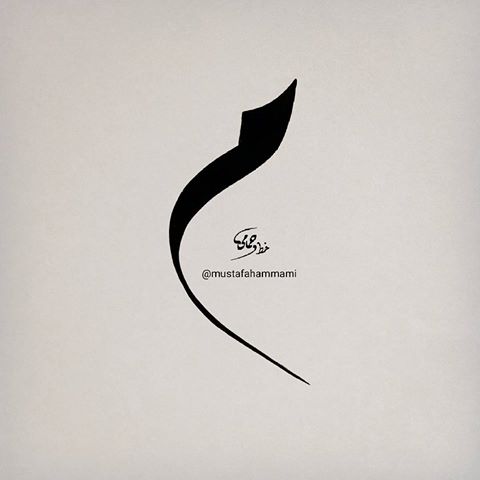 تعريفه:

النطق بالحرف المظهر واضحاً من مخرجه بدون غنة كاملة
الإظهار الشفوي
Izhar Shafawi
Definition:

Pronouncing every letter from its articulation point without a ghunnah on the clear letter.
2021-01-29
19
أحكام الميم الساكنة    The rules of Meem Sakinah
لماذا سمي بهذا؟
الإظهار: لأن الميم الساكنة تنطق واضحة مظهرة من مخرجها
الشفوي: لأن مخرج الميم هو الشفتان 
سبب الإظهار
بعد مخرج الميم عن مخارج حروف الإظهار التي تليها
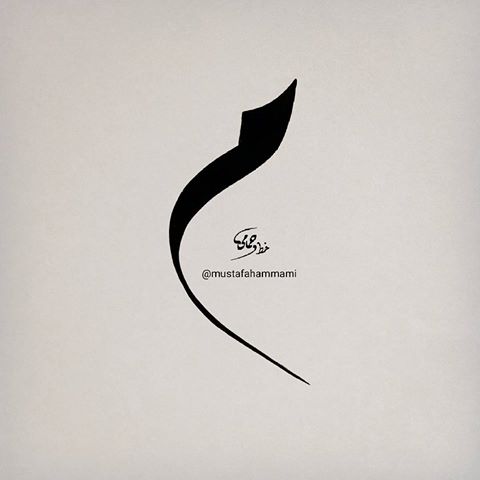 الإظهار الشفوي
Izhar Shafawi
Why is called this?
Pronouncing meem sakina clearly (izhaar)
Makhraj of meem is shafwatain (al shafawee)
Reason: the distance between the makhraj of the meem and other letters
2021-01-29
20
أحكام الميم الساكنة    The rules of Meem Sakinah
حروفه هي باقي الحروف (26 حرفاً)
Its letters are all other 26 letters
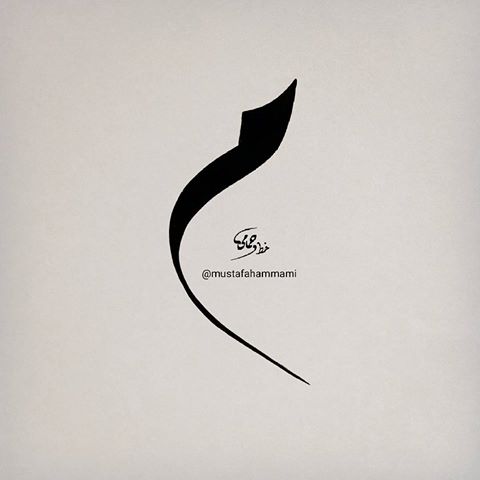 الإظهار الشفوي
Izhar Shafawi
باستثناء حرف الإخفاء الشفوي
Excluding Ikhfaa shafawee letter 
( ب )
وحرف الإدغام
And idghaam letter 
( م )
2021-01-29
21
أحكام الميم الساكنة    The rules of Meem Sakinah
كيفيته:

إذا وقع أحد الأحرف الستة والعشرون بعد الميم الساكنة في كلمة أو كلمتين، يتم نطق الميم الساكنة واضحة من مخرجها ثم ننطق الحرف الذي يليها
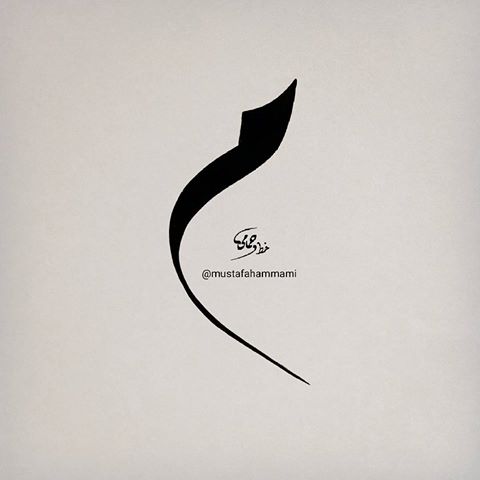 الإظهار الشفوي
Izhar Shafawi
How to apply it:

If one of the 26 letters appear after a meem saakinah within one word or in between 2 words, the meem is then pronounced clearly .
2021-01-29
22
أحكام الميم الساكنة    The rules of Meem Sakinah
Examplesأمثلة       

﴿  ٱلحَمۡدُ لِلَّهِ رَبِّ ٱلعَـٰلَمِينَ ﴾

﴿ لَكُمۡ دِينُكُمۡ وَلِيَ دِينِ ﴾
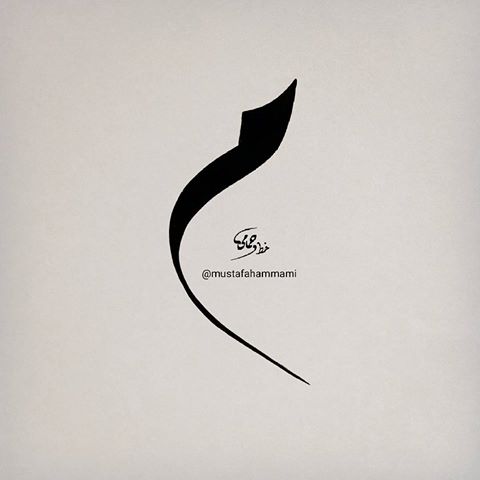 الإظهار الشفوي
Izhar Shafawi
2021-01-29
23
أحكام الميم الساكنة    The rules of Meem Sakinah
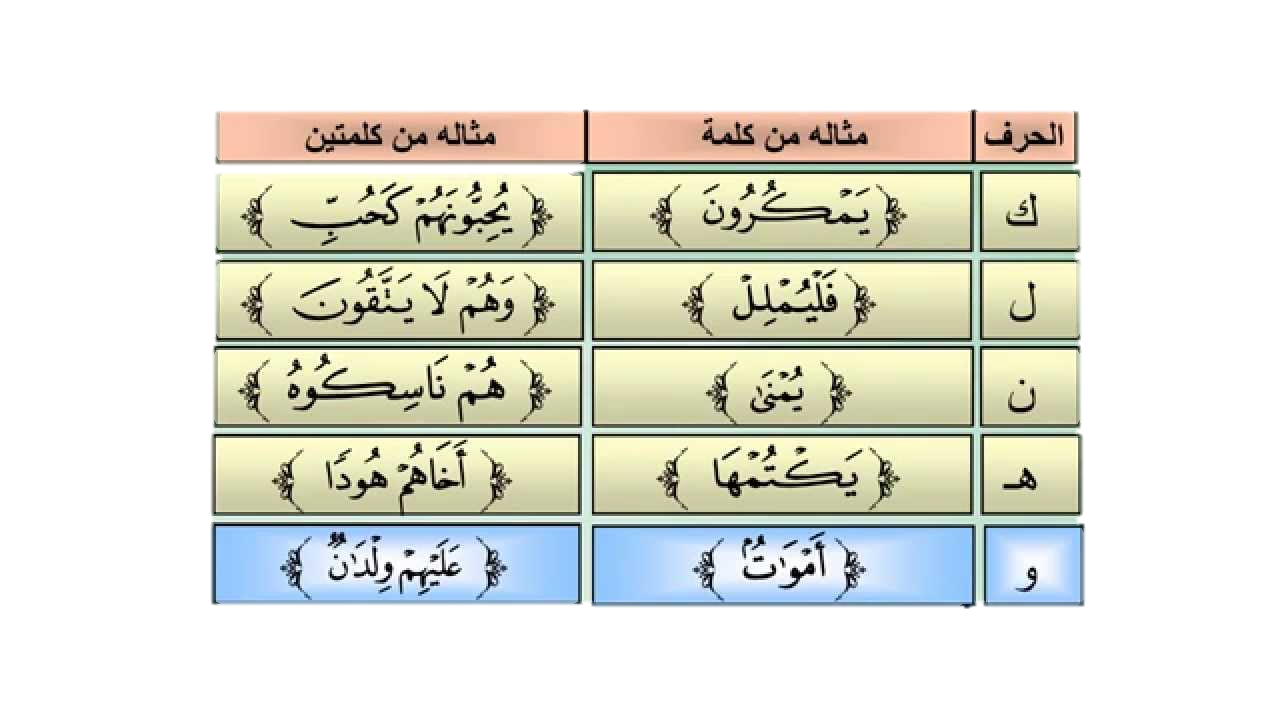 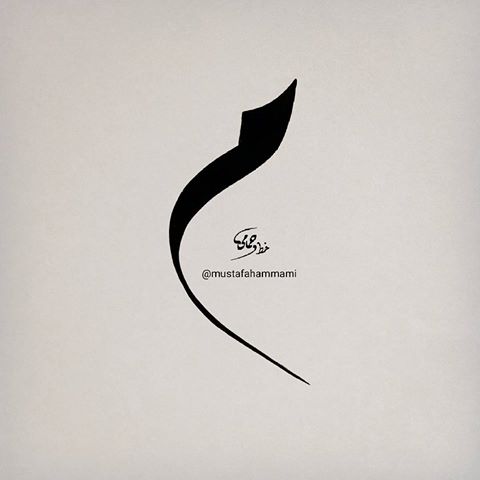 الإظهار الشفوي
Izhar Shafawi
2021-01-29
24
أحكام الميم الساكنة    The rules of Meem Sakinah
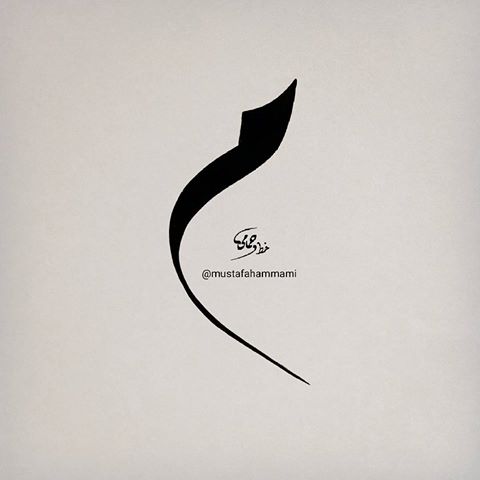 تنبيه هام:
إذا وقع بعد الميم الساكنة أي من حرفي ف أو و يجب التأكد من إظهار الميم الساكنة بإحكام إغلاق الشفتين لمنع الإخفاء أو الغنة لقرب مخرج الميم من الفاء واتحاده مع الواو
الإظهار الشفوي
Izhar Shafawi
Important note: 
If the letter  ف  or و follows the meem saakinah, make sure the meem is pronounced clearly and completely by closing the lips and not saying meem with ikhfaa, due to proximity of the articulation points of م  to ف  and و   .
2021-01-29
25
أحكام الميم الساكنة    The rules of Meem Sakinah
Examplesأمثلة       

﴿  لهمۡفيها ﴾

﴿ دِينُكُمۡ وَلِيَ دِينِ ﴾
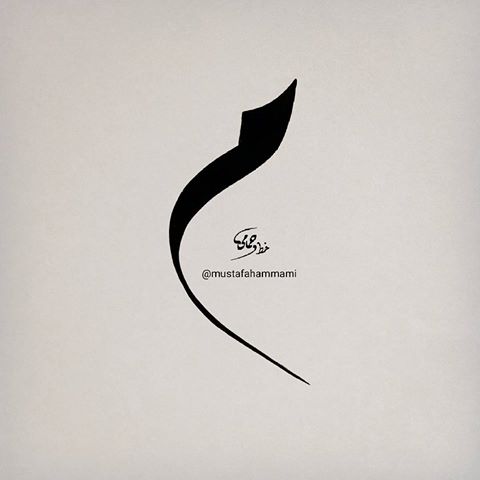 الإظهار الشفوي
Izhar Shafawi
2021-01-29
26
الغــنـــة    Ghunnah
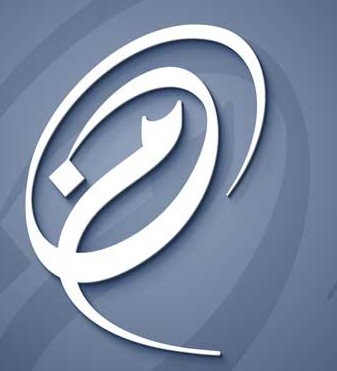 لغة: صوت له رنين في الخيشوم . 
واصطلاحًا: 
صوت لذيذ مركب في جسم النون والميم لا عمل للسان فيه 
قيل: إنه شبيهٌ بصوت الغزالة إذا ضاع ولدها.
التعريف

Definition
In Arabic: 
a sound that resonates within the nasal cavity. 
Terminologically:
a pleasant sound which is composed of the characteristics of either the nun or the mem, and the tongue does not play any part in its pronunciation.
 It is said that it resembles the sound produced by the mother deer that has lost its young.
2021-01-29
27
الغــنـــة    Ghunnah
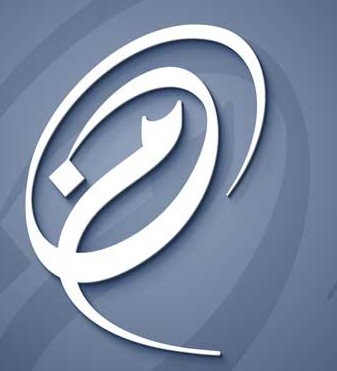 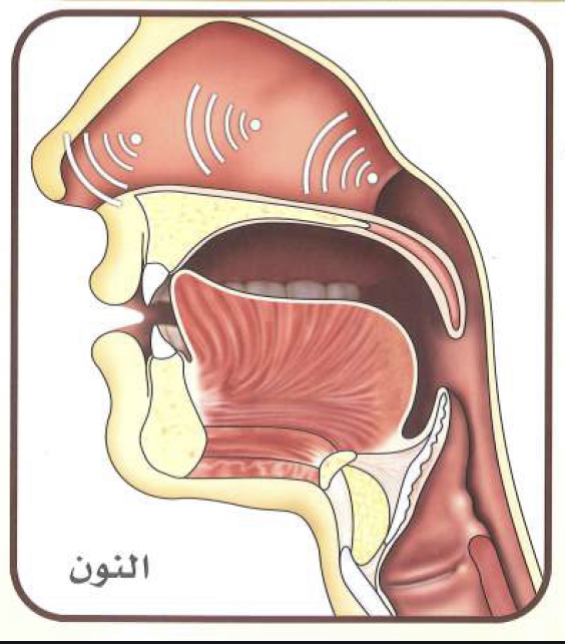 الغنة تخرج من الخيشوم
وهو أعلى الأنف وأقصاه من الداخل.
مخرجها

Place of articulation
Ghunnah is emitted from the nasal passage, which is at the very top of the inside of the nose.
2021-01-29
28
الغــنـــة    Ghunnah
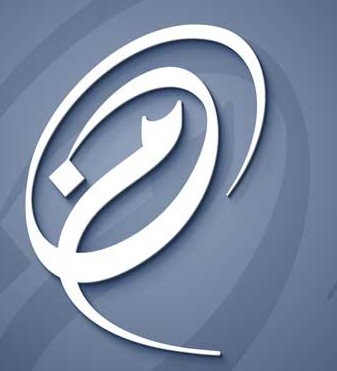 مقدار الغنة حركتان 
بحركة الأُصبع قبضًا أو بسطًا.
مقدارها

Duration
The duration of the ghunnah is 2 Haraka … Haraka is the time taken to fold or expand a finger.
2021-01-29
29
الغــنـــة    Ghunnah
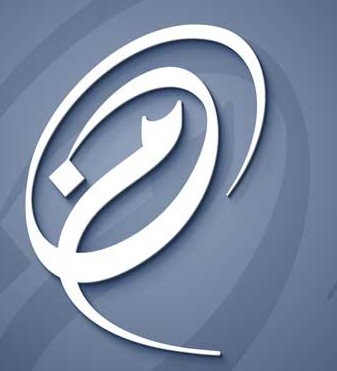 هي تابعة لما بعدها تفخيمًا وترقيقًا ...
It follows the sound succeeding it
in regard to tafkhim (heaviness), and tarqiq (lightness).

{يَنْـــطِـــقُونَ}

{مَا نَنْـــسَــخْ}
كيفيتها

Its Manner
2021-01-29
30
الغــنـــة    Ghunnah
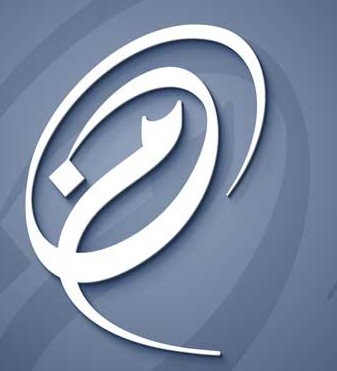 المشدد والمدغم كامل التشديد إِنَّ/ثُمَّ - مِن نِّعْمَةٍ- مِن مَّاء - لهم مَّا
المدغم ناقص التشديد   فَمَن يَعْمل - مِن وَال
الْمُخْفى ويدخل فيه الإقلاب    يَنطِقون - مِنمبـعْد - لَهم بِـهِ
الساكن المظهر  مَنْ أَراد   - لَهمْ جَنات
المتحرك     مِنَ
مراتبها

Level
When the single letter is doubled by a shaddah, or in complete idgham. إِنَّ/ثُمَّ - مِن نِّعْمَةٍ - مِن مَّاء 
Incomplete idgham. فَمَن يَّعْمل
With ikhfa’ or iqlab. يَنطِقون - مِنمبـعْد - لَهم بِـهِ 
The sakin letter (with no vowel diacritical marks) in izh-har. مَنْ أَراد   - لَهمْ جَنات
The mutaharrik letter (that which has a vowel diacritical mark). مِنَ
2021-01-29
31
الغــنـــة    Ghunnah
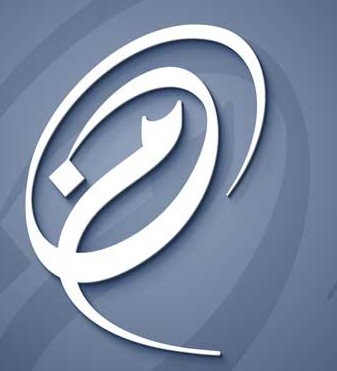 والغنة في حالة الكمال توجد في المراتب الثلاثة الأولى .. أي:
1- النون والميم المشددتين. إِنَّ / ثُم
2- النون الساكنة والتنوين: الإدغام بغنة، والإقلاب، والإخفاء.
مِن نِّعْمَةٍ- مِن مَّاء - فَمَن يَّعْمل - يَنطِقون - مِنمبـعْد 
3- الميم الساكنة في حالتي: الإخفاء، الإدغام. لهم مَّا - لَهم بِـهِ
الغنة الكاملة

Complete Ghunnah
In the 1st three levels, the ghunnah is complete:
The nun and mem when they are doubled by a shaddah. إِنَّ / ثُم 
The nun sakinah and tanween when they occur in cases of idgham with ghunnah, iqlab, and ikhfa’. مِن نِّعْمَةٍ- مِن مَّاء - فَمَن يَّعْمل - يَنطِقون - مِنمبـعْد 
The mem sakinah when it occurs in ikhfa’ & idgham. لهم مَّا - لَهم بِـهِ
2021-01-29
32
الغــنـــة    Ghunnah
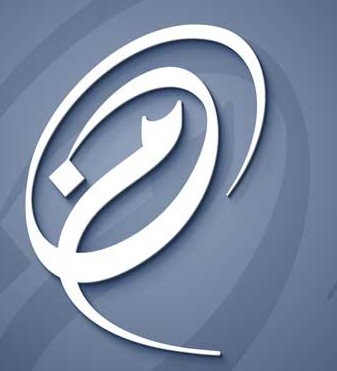 غنة الأصل 

The Ghunnah of Origin
وهي المرتبتين السفليين حيث لا تظهر فيهما الغنة بل يبقى فقط أصلها:
4- الدرجة الرابعة:فيالساكن المظهر (الإظهار) . مَنْ أَراد   - لَهمْ جَنات
5- الدرجة الخامسة:فيالمتحرك. مِنَ
with the last 2 levels:
Forth Level: with Izh-harمَنْ أَراد   - لَهمْ جَنات 
Fifth Level: with Nun & Mem with Haraka (not constant). مِنَ
2021-01-29
33
الغــنـــة    Ghunnah
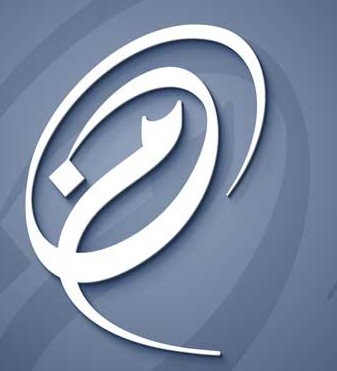 وقد يَسْأل سائل كيف تثبت الغنة في الساكن المظهر والمتحرك؟
والجواب: أنهم استدلوا على ثبوت الغنة في الساكن المظهر والمتحرك حيث يتعذر النطق بالنون والميم المظهرتين أو المحركتين إذا انسد مخرج الغنة وهو الخيشوم.
غنة الأصل 

The Ghunnah of Origin
One may ask how there is ghunnah for the fourth and fifth ranks, i.e. when the sakin letter is followed by a letter that is pronounced clearly, or the mutaharrik letter ??
In reply we can say that the scholars proved the occurrence of ghunnah in both these cases  since it is difficult to pronounce the nun and mim in these two cases if the makhraj of the ghunnah (the nasal passage) is blocked.
2021-01-29
34
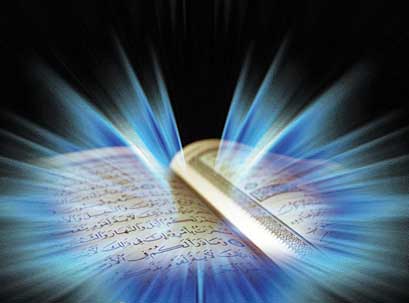 والله من وراء القصد
وهو يهدي السبيل
Jazakom Allah Khairan